ИССЛЕДОВАНИЕ КАЧЕСТВА ДЕТСКОГО ПИТАНИЯ РАЗНЫХ ПРОИЗВОДИТЕЛЕЙ. НЕОБХОДИМОСТЬ ПРИМЕНЕНИЯ ГОТОВОГО ПИТАНИЯ ДЛЯ КОРМЛЕНИЯ ДЕТЕЙ.
Автор работы:Тарасова Наталия Константиновна
МАОУ школы№103 
Ученица 8 класса  
Руководитель работы:Андреева Елена Николаевна
к.б.н.,педагог дополнительного образования МАОУ ДО ЦНИ”Росток” 
Новикова Елена Николаевна
Учитель,МАОУ школы №103
1
Актуальность работы
Питание является важным фактором формирования и сохранения здоровья детей и их гармоничного развития
Полноценное питание ребенка не только обязательный элемент образовательного процесса, но и основа здоровья подрастающего поколения. Обеспечение детей качественными продуктами питания, является неотъемлемой частью приоритетного направления перерабатывающей отрасли питания.
В детском возрасте правильная организация питания и его качество является одним из ведущих факторов, обеспечивающих полноценное физическое и умственное развитие ребенка, высокую сопротивляемость его организма различным вредным воздействиям, средством, способствующим более легкому течению патологических процессов при развитии какого-либо заболевания и более быстрому восстановлению нарушенного здоровья.
2
Изучить плюсы и минусы применения готового детского питания
Цель исследования - изучение необходимости применения готового детского питания и изучение качества готового детского питания от разных производителей
Изучить состав и экономическую выгоду готового детского питания  от разных производителей
Оценить качество готового детского питания органолептическим методом, провести сравнительную характеристику по этим показателям
Задачи исследования:
Оценить состав и изучить влияние стабилизаторов, консервантов и других добавок применяемых для приготовления детского питания на организм детей
3
«Плюсы» применения готового детского питания
Не содержит консервантов, ароматизаторов и красителей. 
Все баночки для питания проходят процедуру мгновенной стерилизации. 
Лучше подходит для аллергенного ребенка или ребенка, имеющего проблемы с ЖКТ.
Удобство.
Зимой предпочтительнее начать прикорм с баночного. 
Ребенку до года баночное мясо давать предпочтительнее, если конечно нет вызывающих доверие, поставщиков из деревни.
Если в семье питаются в основном нездоровой пищей, и тогда готовое детское питание для малыша необходимо.
Экономичность.
4
«Минусы» применения готового детского питания
Возрастные рекомендации по применению готового детского питания в большей степени относятся к детям, которых еще до года переводят на искусственное вскармливание или отучают от груди/смеси.
В баночном питании часто используются загустители (крахмал, рисовую муку).
Обнаруживаются вредные для здоровья вещества. 
Качество и безопасность банок на заводах проверяют, все-таки, выборочным методом.
В баночном питании могут быть добавки, вызывающие аллергию. 
Производители баночного питания смешанного типа редко указывают соотношение продуктов. 
Кисломолочные добавки в детском питании проходят термическую обработку и теряют пользу.
Ребенок привыкает к пресному вкусу баночного питания, к его структуре и потом хуже воспринимает кусочки  и более яркие вкусы. 
Психологическое восприятие.
5
Анализ составов и видов готового детского питания некоторых отечественных и зарубежных производителей
«Яблоко»
6
«Кабачок»
7
«Груша»
8
Исследуемые органолептические показатели образцов
Внешний вид - однородной консистенции, без посторонних включений и без расслоений.
Цвет детского питания исследуемых производителей соответствовал цвету основного сырья, из которого они были приготовлены. 
Вкус и запах были свойственными используемым компонентам, без посторонних привкусов и запахов.
9
Оценка качества исследуемого детского питания «Яблоко» по 5-бальной шкале
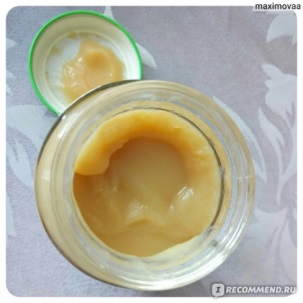 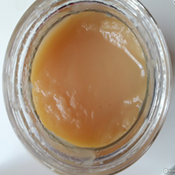 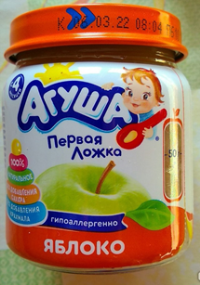 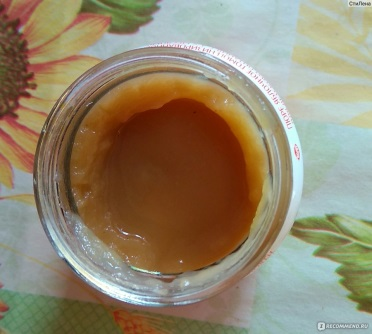 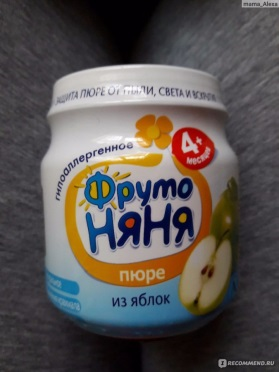 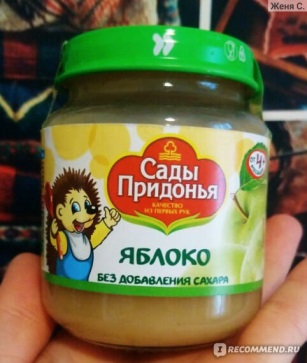 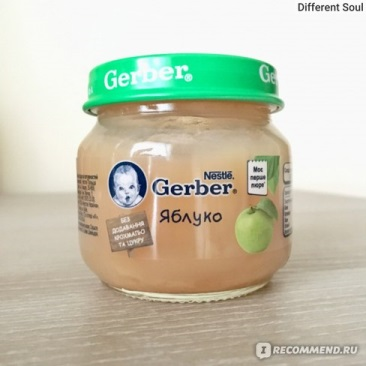 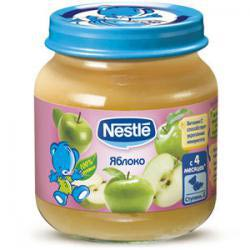 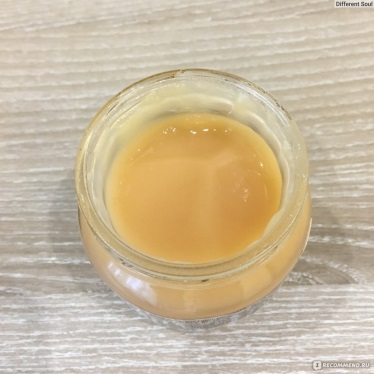 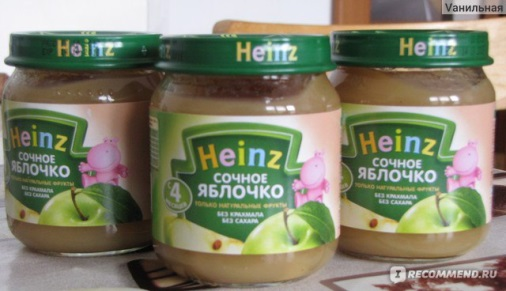 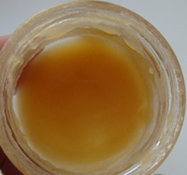 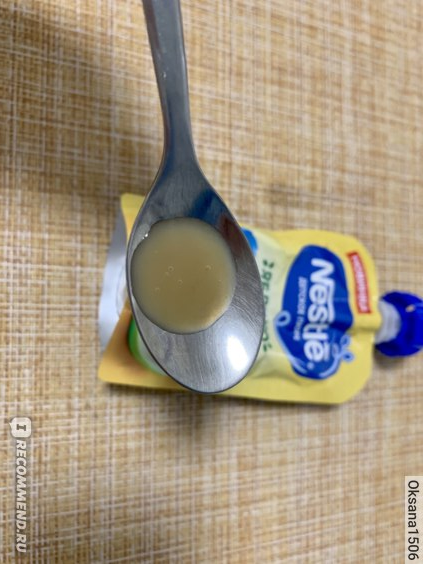 10
Оценка качества исследуемого детского питания «Кабачок» по 5-бальной шкале
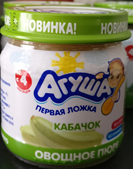 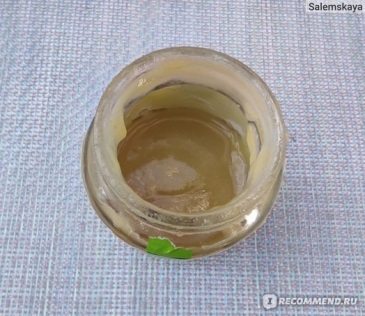 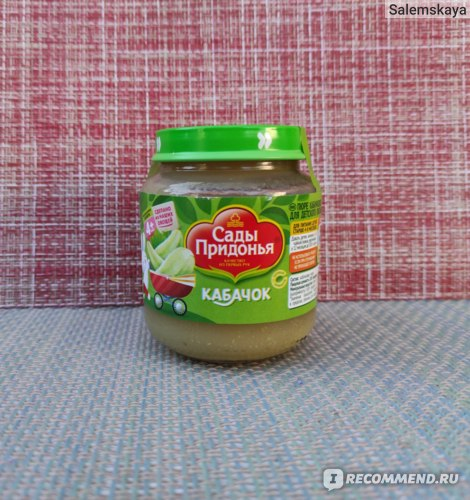 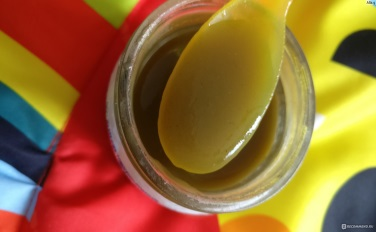 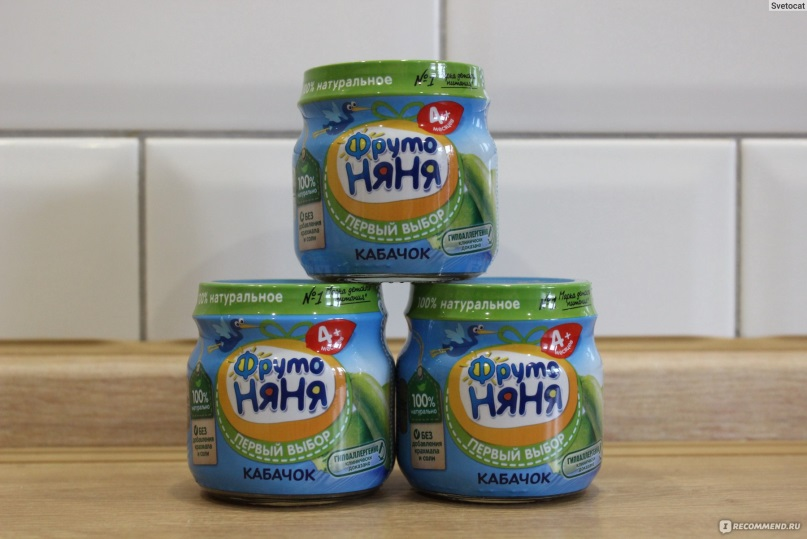 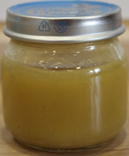 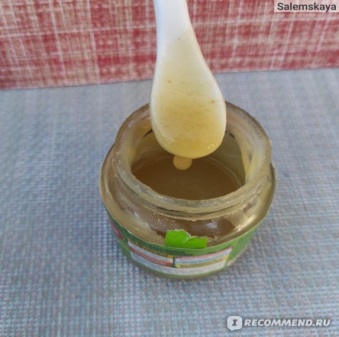 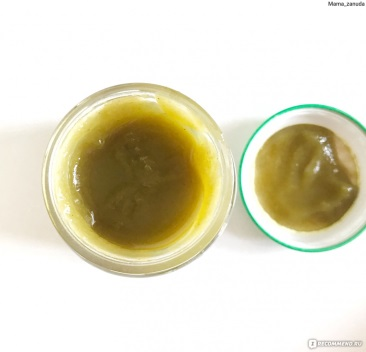 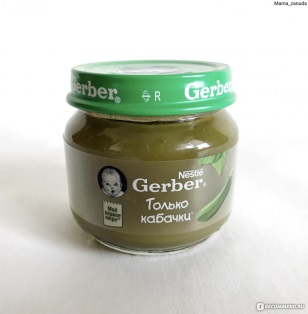 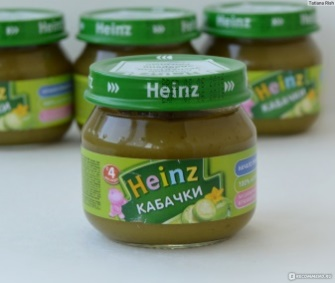 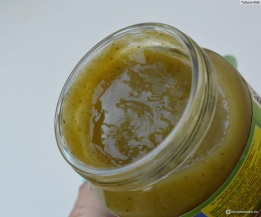 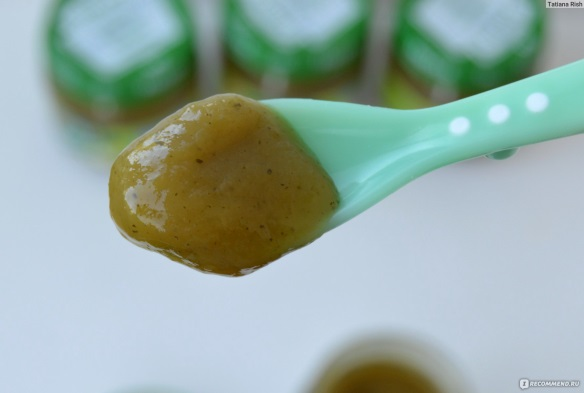 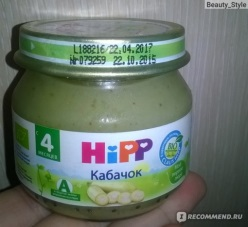 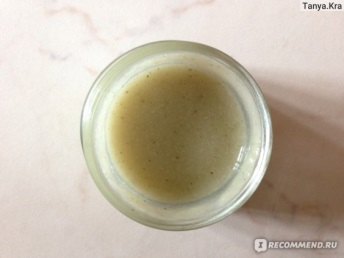 11
Оценка качества исследуемого детского питания «Груша» по 5-бальной шкале
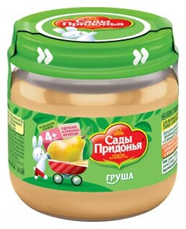 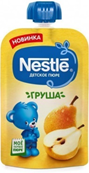 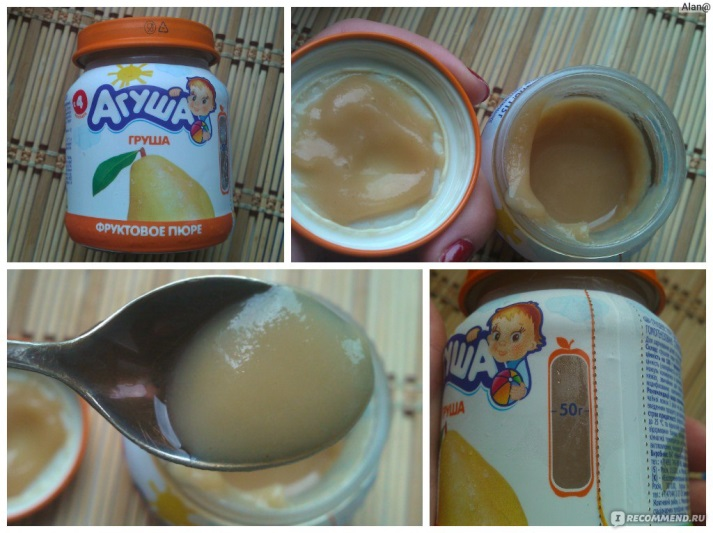 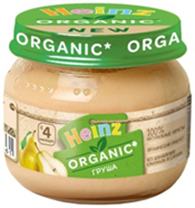 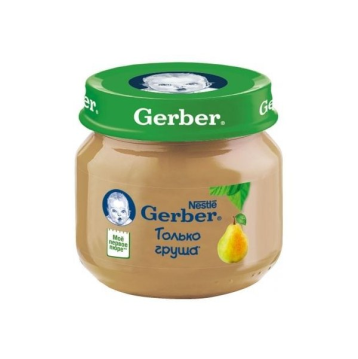 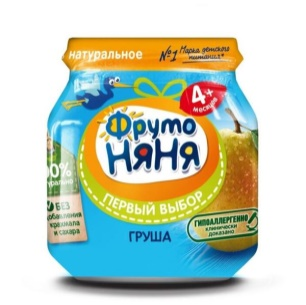 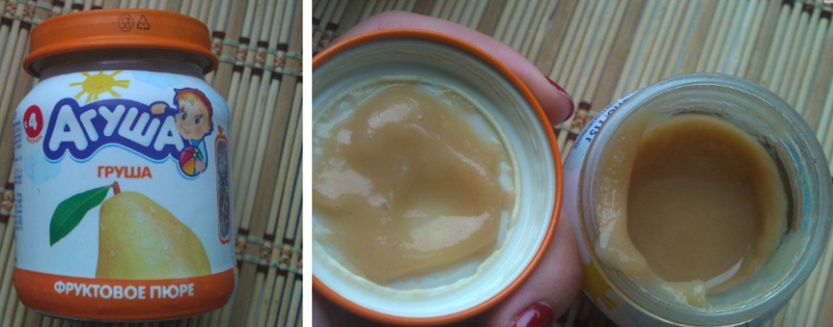 12
Качество сырья, упаковки, человеческий фактор, транспортировка и условия хранения – все эти факторы могут влиять на качество готового детского питания.
Результаты исследований и их обсуждение
Определить наличие в готовом продукте ГМО, красителей и других добавок обычному потребителю сложно и затратно, к тому же партии детского питания одного и того же наименования и производителя, не смотря на соблюдении всей технологии приготовления, могут отличаться в зависимости от использованного сырья.
13
Выводы
Готовое детское питание:
Облегчает современной маме период прикармливания малыша
Позволяет в любое время года, не зависимо от сезона, обеспечить ребенку поступление витаминов и минеральных веществ 
Выбирать безопасные источники питательных веществ – хорошо зарекомендованные производители используют для приготовления  детского питания только качественное проверенное сырьё.
Известные отечественные производители готового детского питания не уступают по качеству импортным производителям, а по некоторым показателям и превосходят (вкус груши от Агуши и Сады Придонья). 
Импортные производители допускают в составе рисовую муку (Hipp и Хайнц, кабачок), яблочный и лимонный сок, витамин С (аскорбиновую кислоту) (фруктовые пюре Гербер и Нестле). 
Детское питание отечественных производителей  дешевле на 40-50% и максимально приближено к природе местного жителя.
14
БЛАГОДАРЮ ЗА ВНИМАНИЕ!
15